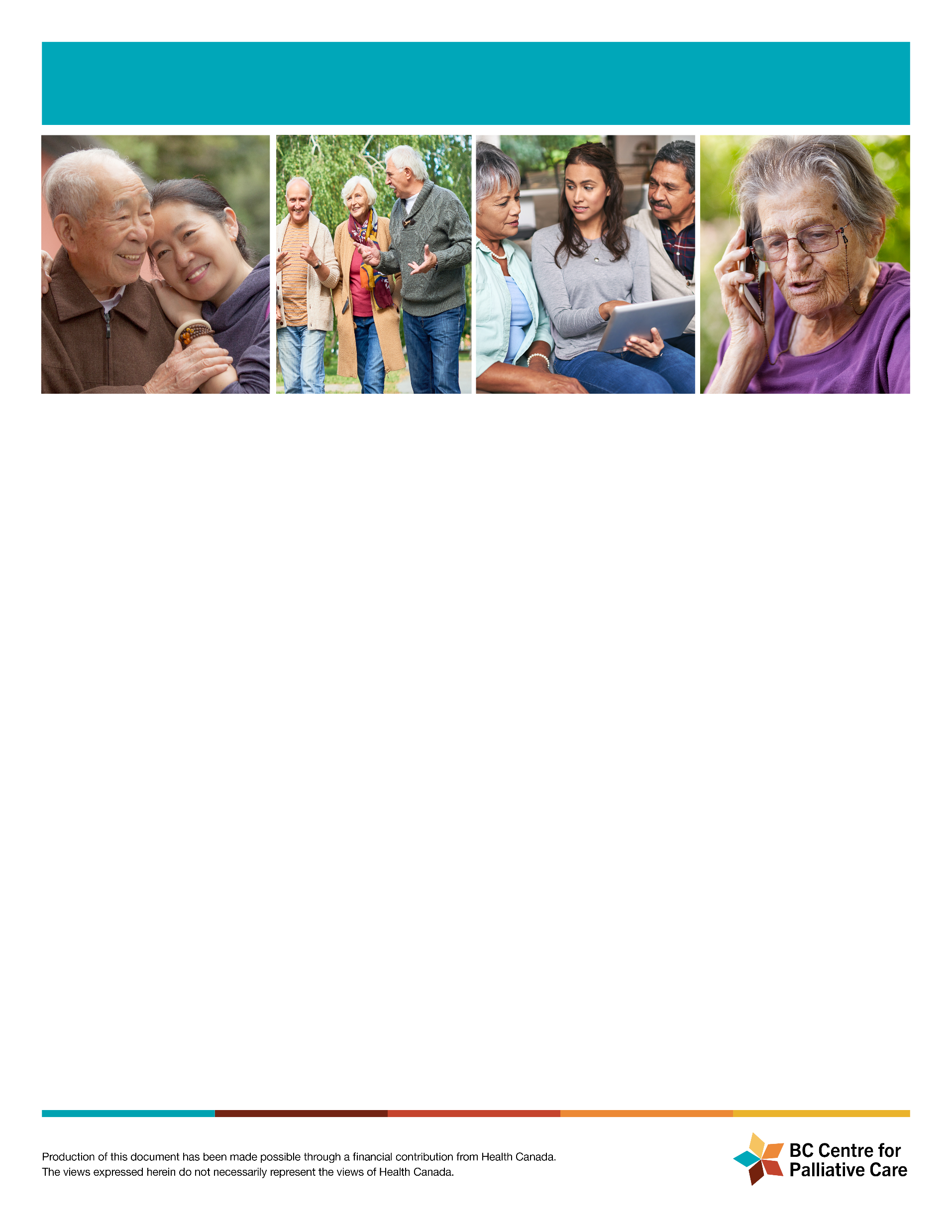 VCAFC invites all Family Councils to an educational session about Advanced Care Planning
Join Zoom Meeting
https://us06web.zoom.us/j/82785539073?pwd=m4yeieZTiUdEjmt2D1p0rHpwJbfQau.1 
Meeting ID: 827 8553 9073
Passcode: 994314

Dial by your location:
Meeting ID: 827 8553 9073
Passcode: 994314
Find your local number: https://us06web.zoom.us/u/kbkpkcHBmi
Join us for a FREE online information session about Advance Care Planning.
Advance Care Planning helps you, and the people you trust, prepare for future health-care decisions.
This session will help you think and talk about your wishes and who would make decisions for you if you cannot. You will learn about why Advance Care Planning is important for everyone and how to do it.
Tuesday, June 18 1:00-2:30 PM via zoom
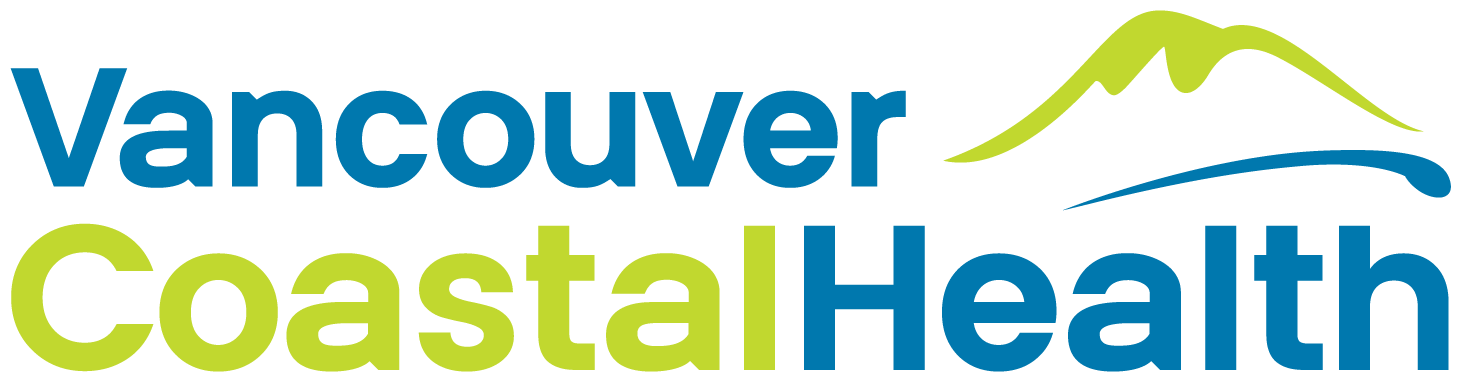 Session hosted by Community Engagement Advisory Network (CEAN)